DR.ANIL PRATAP SINGH
HEAD, DEPARTMENT OF COMMERCE
HARISH CHANDRA POST GRADUATE COLLEGER
VARANASI

PART II
ANIL PRATAP SINGH
8/12/2020
1
ACCOUNTING FOR PLANNING AND CONTROL
UNIT I
MEANING OF BUDGET, BUDGETING AND BUDGETORY CONTROL,
ANIL PRATAP SINGH
8/12/2020
2
INTRODUCTION
Planning and Control are the two most important functions of Management, they are so closely related that we can’t discuss one without mentioning the other. Many techniques which are applied in planning can be applied in control with equal benefit ,such as budgeting, costing, time event analysis, etc. They are tools both for planning and control. A Budget is merely a plan relating to a period of time, expressed in quantitative terms. In the business world , a budget is the formal expression of the expected incomes and expenditure for a definite future period. Comprehensive budgeting control procedures provide in valuable aid for scientific management.
ANIL PRATAP SINGH
8/12/2020
3
BUDGET
The word budget is derived from "Bougettee“ French word denoting a leather pouch in which funds are appropriated for meeting anticipated expenses. In fact, this is the basic Idea behind budgeting. The Chartered Institute of Management Accountants(CIMA)UK has defined a budget as “A plan quantified in monetary terms prepared and approved Prior to a defined period of time , usually showing planned income to be generated and expenditure to be incurred during the period and the capital to be employed to attain a given objective . "According to Brown and Howard ,“ A budget is a pre-determined statement of management policy during a given period which provides a standard for comparison with the results actually achieved.
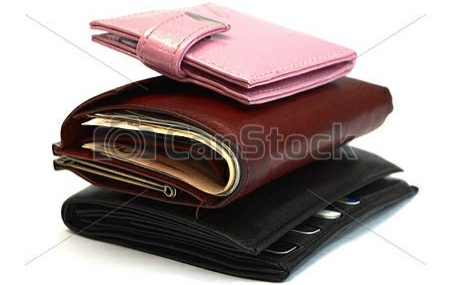 ANIL PRATAP SINGH
8/12/2020
4
Features of budget
ANIL PRATAP SINGH
8/12/2020
5
BUDGETING
Act of preparing budgets is called budgeting. According to William J .Batty ,“ budgeting is a kind of future tense according to which the problems of future are met on paper before the transactions actually occur .“ So the entire process of preparing the budgets is known as budgeting.
ANIL PRATAP SINGH
8/12/2020
6
Features of budgeting
ANIL PRATAP SINGH
8/12/2020
7
Budgetary control
Budgetary control is a system of controlling costs through preparation of budgets. Budgeting is thus only a part of the budgetary control. According to CIMA,"Budgetary control is the establishment of budgets relating to the responsibilities of executives of a policy and the continuous comparison of the actual with the budgeted results, either to secure by individual action, the objective of the policy or to provide a basis for its revision."According to J. Batty,"budgetary control is a system which uses budgets as a means of planning and controlling all aspects of producing and or selling commodities or services.
ANIL PRATAP SINGH
8/12/2020
8
Features of budgetary control
ANIL PRATAP SINGH
8/12/2020
9
THE END
HAPPY LEARNING
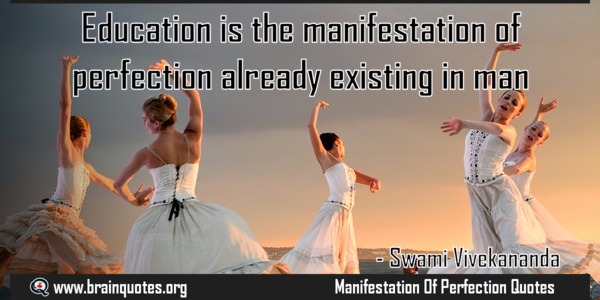 ANIL PRATAP SINGH
8/12/2020
10